PV204 Security technologies
Cryptographic smartcards, attacks against two-factor
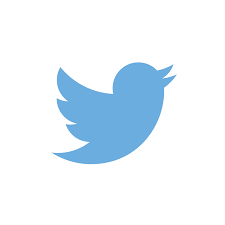 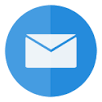 Petr Švenda         svenda@fi.muni.cz        @rngsec 
Centre for Research on Cryptography and Security, Masaryk University
Smart cards
Lecture:
PC/SC communication framework, APDU
Basic platforms – JavaCard & .net card & MULTOS, comparison
Secure channel protocol (authentication, session keys, APDU protection), SCP 
Attacks against two-factor authentication
Lab
Creating secure channel protocol
Communicating with smart cards
| PV204 Smartcards 12.3.2019
2
Mind path for lecture
Smart cards are typical example of secure element  what smart card can be  what smart card is capable of
How to communicate with cards 
Contact (ISO7816-2) / contactless (ISO/IEC 14443)
Low level transmission (T=0/T=1, ISO 7816-4)
Logical packets (APDU)
Standardized API on card (OpenPlatform, PIV, OpenPGP, ePassport)
Standardized API on host (PC/SC, PKCS#11/15)
Secure channel with card (OpenPlatform SCP’03, BAC, EAC)
What are cards capable of – supported algorithms, speed
What sc can be used for
Digital signatures – generate and use private key (+ attacks), key encryption on card
Two-factor authentication, access control (challenge-response protocol) (+attacks)
Secure environment (code protection, trusted element - tokenization) (+attacks)
| PV204 Smartcards 12.3.2019
3
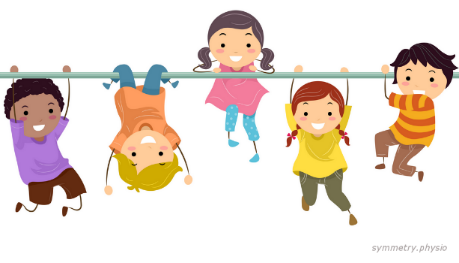 Check-in activity: how to stay awake
Any idea what we can do, prepare, try… to help us stay awake?
(5 minutes)
| PV204 Smartcards 12.3.2019
4
Overview
What smart cards are?
What smart cards are capable of?
How to manage smart cards?
Lightweight secure channel protocols
Two-factor authentication and some attacks
| PV204 Smartcards 12.3.2019
5
Smart card basics
What A Smart card is?
| PV204 Smartcards 12.3.2019
6
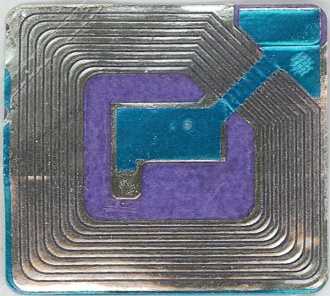 Basic types of (smart) cards
Contactless “barcode”
Fixed identification string (RFID, < 5 cents)
Simple memory cards (magnetic stripe, RFID)
Small write memory (< 1KB) for data, (~10 cents) 
Memory cards with PIN protection
Memory (< 5KB), simple protection logic (<$1)
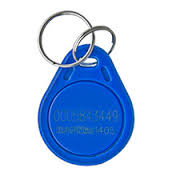 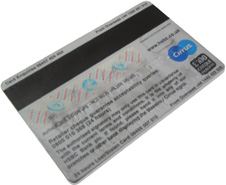 | PV204 Smartcards 12.3.2019
7
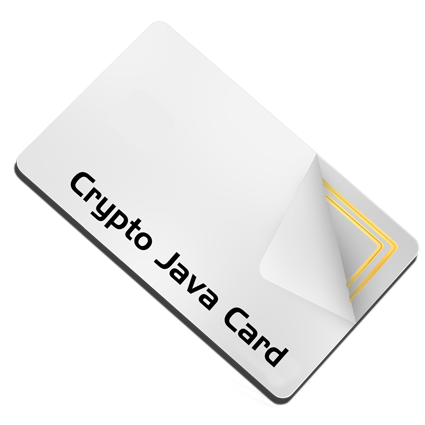 Basic types of (smart) cards (2)
Cryptographic smart cards 
Support for (real) cryptographic algorithms
Mifare Classic ($1), Mifare DESFire ($3)
User-programmable cryptographic smart cards
JavaCard, .NET card, MULTOS cards ($2-$30)
Chip manufacturers: NXP, Infineon, Gemalto, G&D, Oberthur, STM, Atmel, Samsung...
We will mainly focus on these two categories
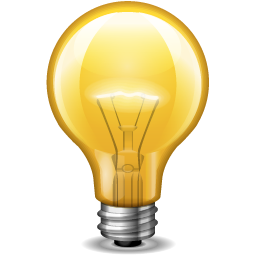 | PV204 Smartcards 12.3.2019
8
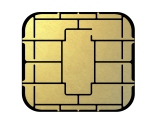 CRYPTO
Cryptographic smart cards
RNG
CPU
ROM
SRAM
SC is quite powerful device
8-32 bit processor @ 5-50MHz
persistent memory 32-100s kB (EEPROM)
volatile fast RAM, usually <<20kB
truly random generator, cryptographic coprocessor (3DES, AES, RSA-2048...)
~10 billion units shipped in 2018 (EUROSMART)
mostly smart cards, telco, payment and loyalty...
~1.5 billion contactless (EUROSMART)  
Intended for physically unprotected environment
NIST FIPS140-2 standard, security Level 4
Common Criteria EAL4+/5+
EEPROM
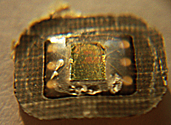 chip
contacts
contacts
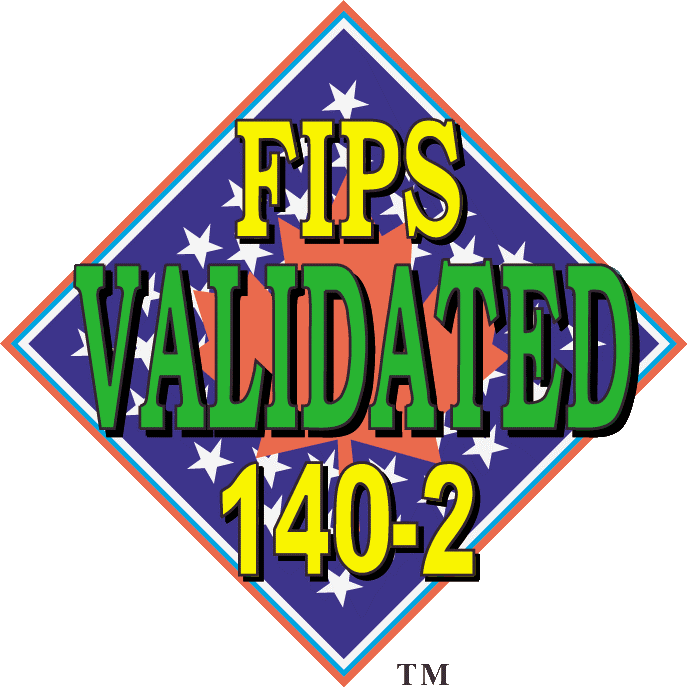 | PV204 Smartcards 12.3.2019
9
Payment
Telco
http://www.eurosmart.com/facts-figures.html
| PV204 Smartcards 12.3.2019
10
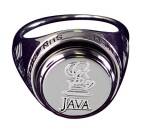 Smart cards forms
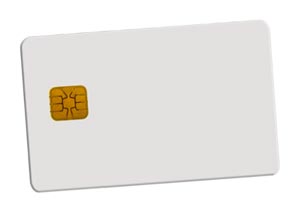 Many possible forms
ISO 7816 standard
SIM size, USB dongles, Java rings…
Contact(-less), hybrid/dual interface
contact physical interface
contact-less interface  
hybrid card – separate logics on single card
dual interface – same chip accessible contact & c-less
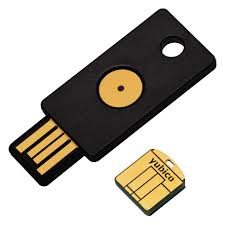 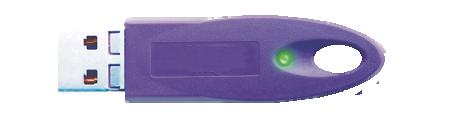 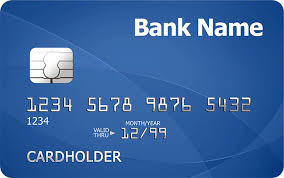 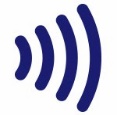 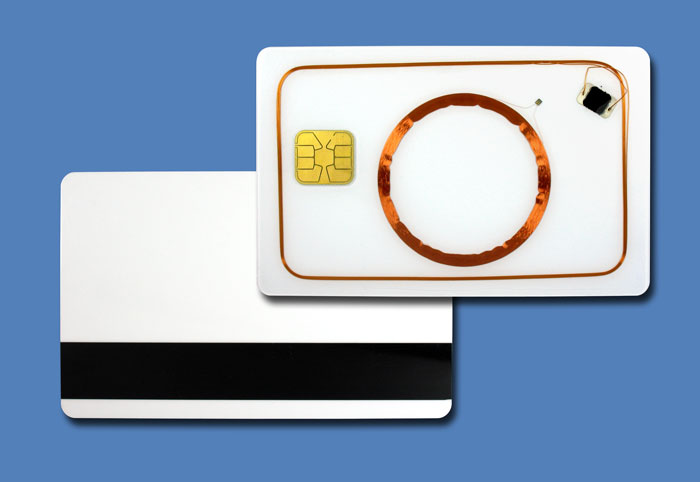 | PV204 Smartcards 12.3.2019
11
Contact vs. contactless
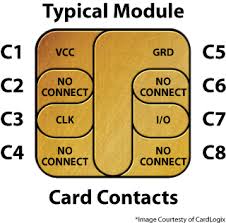 Contact cards (ISO7816-2)
I/O data line, voltage and GND line 
clock line, reset lines
Contactless cards
ISO/IEC 14443 type A/B, radio at 13.56 MHz
Chip powered by current induced on antenna by reader
Reader  chip communication - relatively easy
Chip  reader – dedicated circuits are charged, more power consumed, fluctuation detected by reader
Multiple cards per single reader possible
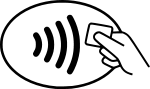 | PV204 Smartcards 12.3.2019
12
Smart cards are used for…
GSM SIM modules
Digital signatures
Bank payment card (EMV standard)
System authentication
Operations authorizations 
ePassports
Multimedia distribution (DRM)
Secure storage and encryption device
…
| PV204 Smartcards 12.3.2019
13
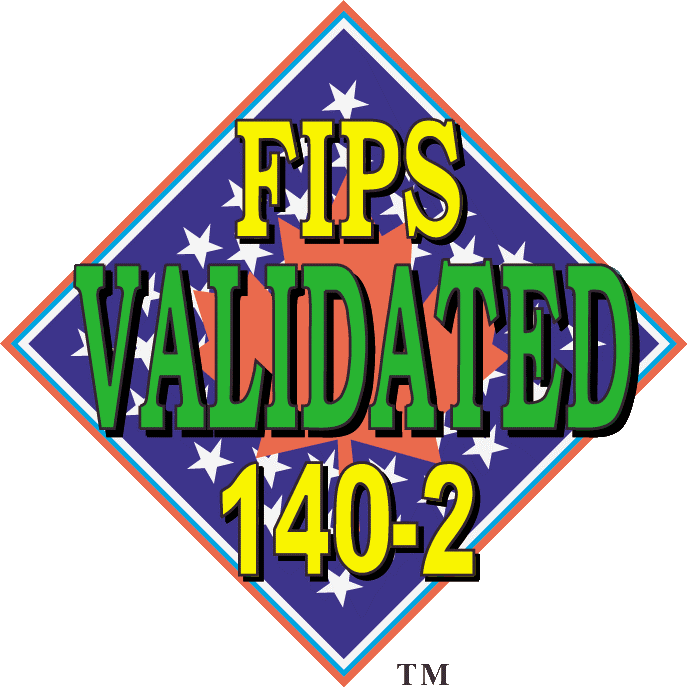 Smart card is highly protected device
Intended for physically unprotected environment
NIST FIPS140-2 standard, security Level 4
Common Criteria EAL4+/5+ 
Tamper protection
Tamper-evidence (visible if physically manipulated)
Tamper-resistance (can withstand physical attack)
Tamper-response (erase keys…)
Protection against side-channel attacks (power,EM,fault)
Periodic tests of TRNG functionality
Approved crypto algorithms and key management 
Limited interface, smaller trusted computing base (than usual)
http://csrc.nist.gov/groups/STM/cmvp/documents/140-1/140val-all.htm
| PV204 Smartcards 12.3.2019
14
Main advantages of crypto smart cards
High-level of security (CC EAL5+, FIPS 140-2)
Fast cryptographic coprocessor
Programmable secure execution environment
Secure memory and storage
On-card asymmetric key generation
High-quality and very fast RNG 
Secure remote card control
| PV204 Smartcards 12.3.2019
15
Smartcards used in wider system
| PV204 Smartcards 12.3.2019
16
Big picture – terminal/reader and card
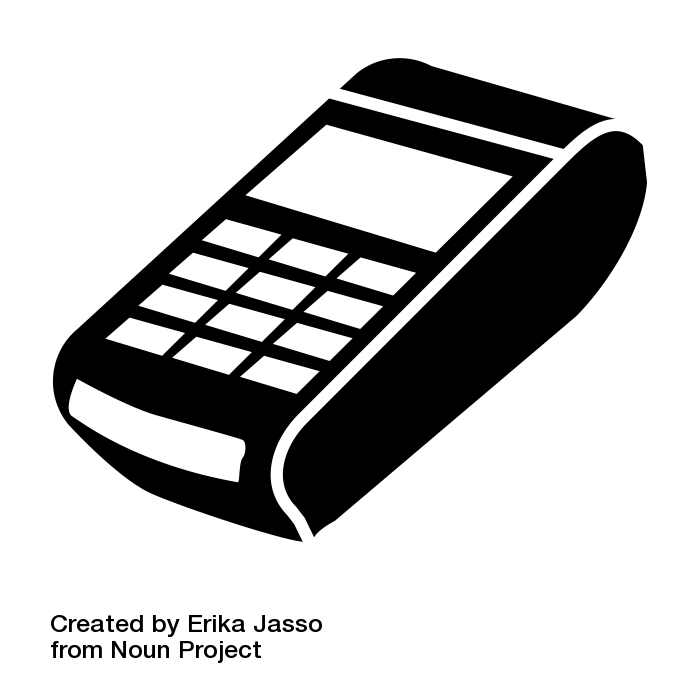 Merchant payment
Digital signature
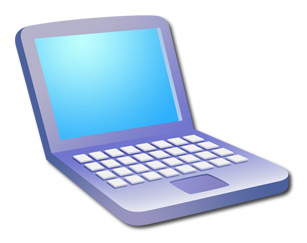 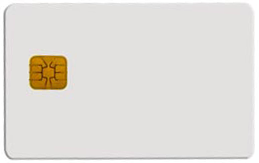 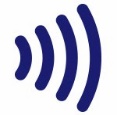 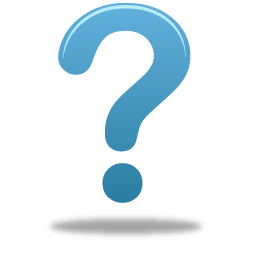 What principles and standards are used?
| PV204 Smartcards 12.3.2019
17
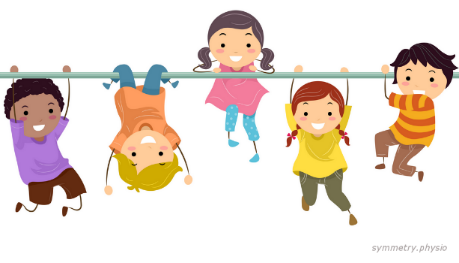 Group activity: smartcard stack
(Imagine e.g., digital signature application with private key on smartcard)
Organize and glue floating items into smartcard stack
Use internet… (but don’t google for my slides from previous years )
Annotate with own comment (what is the item about)
(15 minutes)

Stack presented on the next slide, what you placed differently?
(5 minutes)
| PV204 Smartcards 12.3.2019
18
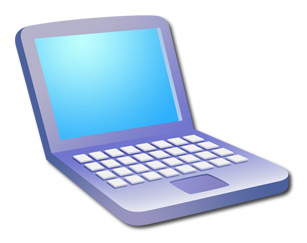 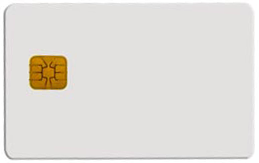 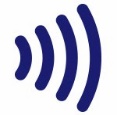 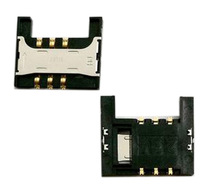 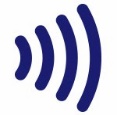 | PV204 Smartcards 12.3.2019
19
Browser (TLS client authentication)
GPPro
GnuPG
Java java.smartcardio.*
C/C# WinSCard.h
Python pyscard
SCardListReaders
SCardTransmit
OpenSC
API: PC/SC
ISO7816-4
APDU
ISO7816-1
PC/SC-lite
13.56 MHz
ISO7816-2,3 (T=0/1)
ISO 14443 (T=CL)
PKCS#11
API: GSM 11.11
API: EMV CAP
Personal Identity Verification (PIV)
ICAO 9303
NIST FIPS140-2
GlobalPlatform
OpenPGP
MultOS
ISO7816-8
.NET for smartcards
JavaCard
| PV204 Smartcards 12.3.2019
20
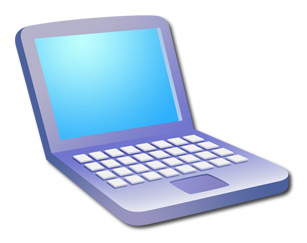 Custom app with 
direct control
PC application 
with direct control:
GnuPG, GPShell
PC application via library: 
browser TLS, PDF sign…
Libraries
PKCS#11, OpenSC, JMRTD
Smartcard control language API 
C/C# WinSCard.h, Java java.smartcardio.*, Python pyscard
System smartcard interface: Windows’s PC/SC, Linux’s PC/SC-lite
Manage readers and cards, Transmit ISO7816-4’s APDU
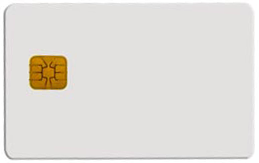 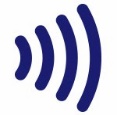 Readers
Contact: ISO7816-2,3 (T=0/1)
Contactless: ISO 14443 (T=CL)
APDU packet
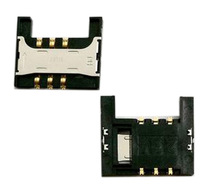 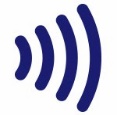 API: EMV, GSM, PIV, OpenPGP, ICAO 9303 (BAC/EAC/SAC) 
OpenPlatform, ISO7816-4 cmds, custom APDU
Card application 1
Card application 2
Card application 3
SC app programming: 
JavaCard, MultOS, .NET
| PV204 Smartcards 12.3.2019
21
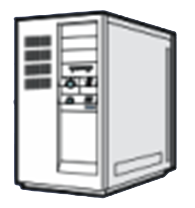 User application
Big picture - components
OS smart card API
User application
Merchant terminal GUI
Banking transfer GUI 
Browser TLS 
…
Card application
EMV applet for payments
SIM applet for GSM
OpenPGP applet for PGP
…
smart card reader
contact(less)
transmission
Card I/O manager
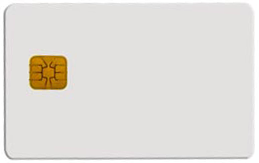 Card application
Card OS
| PV204 Smartcards 12.3.2019
22
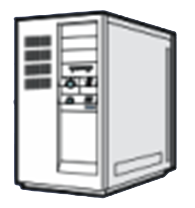 User application
Main standards
OS smart card API
ISO7816 1-4
Card physical properties ISO7816-1
Physical layer communication protocol ISO7816-2-3
Data packet format (APDU)
PC/SC, PC/SCLite (host side)
Readers/cards management
Transmission of logical APDU packets
C/C# WinSCard.h, Java java.smartcardio.*, Python pyscard
PKCS#11 
standardized interface on host side
card can be proprietary
GlobalPlatform
remote card management interface
secure installation of applications
smart card reader
contact(less)
transmission
Card I/O manager
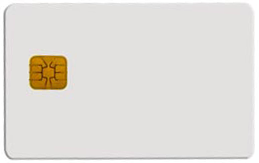 Card application
Card OS
| PV204 Smartcards 12.3.2019
23
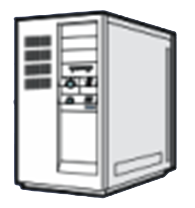 User application
Card’s programming platforms
OS smart card API
MultOS
Multiple supported languages, native compilation
Often bank cards 
JavaCard (details in 3rd lecture)
open programming platform from Sun
applets portable between cards 
Microsoft .NET for smartcards 
Similar to JavaCard, but C#
Applications portable between cards
Limited market penetration
smart card reader
contact(less)
transmission
Card I/O manager
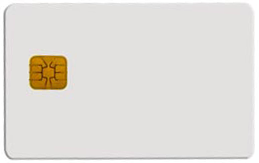 Card application
Card OS
| PV204 Smartcards 12.3.2019
24
APDU (Application Protocol Data Unit)
APDU is basic logical communication datagram
header (5 bytes) and up to ~256 bytes of user data 
Format specified in ISO7816-4
Header/Data format
CLA – instruction class
INS – instruction number
P1, P2 – optional data
Lc – length of incoming data
Data – user data
Le – length of the expected output data
Some values of CLA/INS/P1/P2 standardized
Custom values used by application developer
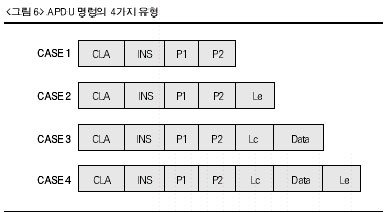 | PV204 Smartcards 12.3.2019
25
What values of APDU header are used?
Standardized values for selected application
Improves interoperability
https://web.archive.org/web/20180721010834/http://techmeonline.com/most-used-smart-card-commands-apdu/
Custom commands for proprietary application
Your own API
| PV204 Smartcards 12.3.2019
26
Selected software components
PC/SC (MS API: SCardxx, Java: java.smartcardio.*)
PC/SCLite (implementation of PC/SC for Linux/MAC)
OpenSC – proxy component between proprietary tokens and PKCS#11 interface
SoftHSM – virtual PKCS#11-compliant card
| PV204 Smartcards 12.3.2019
27
Smartcard algorithms and performance
| PV204 Smartcards 12.3.2019
28
Common algorithms
Basic - cryptographic co-processor
Truly random data generator
3DES, AES128/256
MD5, SHA1, SHA-2 256/512
RSA (up to 2048b common, 4096 possible)
ECC (up to 192b common, 384b possible)
Diffie-Hellman key exchange (DH/ECDSA)
Custom code running in secure environment
E.g. HMAC, OTP code, re-encryption
Might be significantly slower (e.g., SW AES 50x slower)
| PV204 Smartcards 12.3.2019
29
Cryptographic operations
Supported algorithms (JCAlgTester, almost 90 cards)
https://github.com/crocs-muni/JCAlgTest
https://www.fi.muni.cz/~xsvenda/jcsupport.html
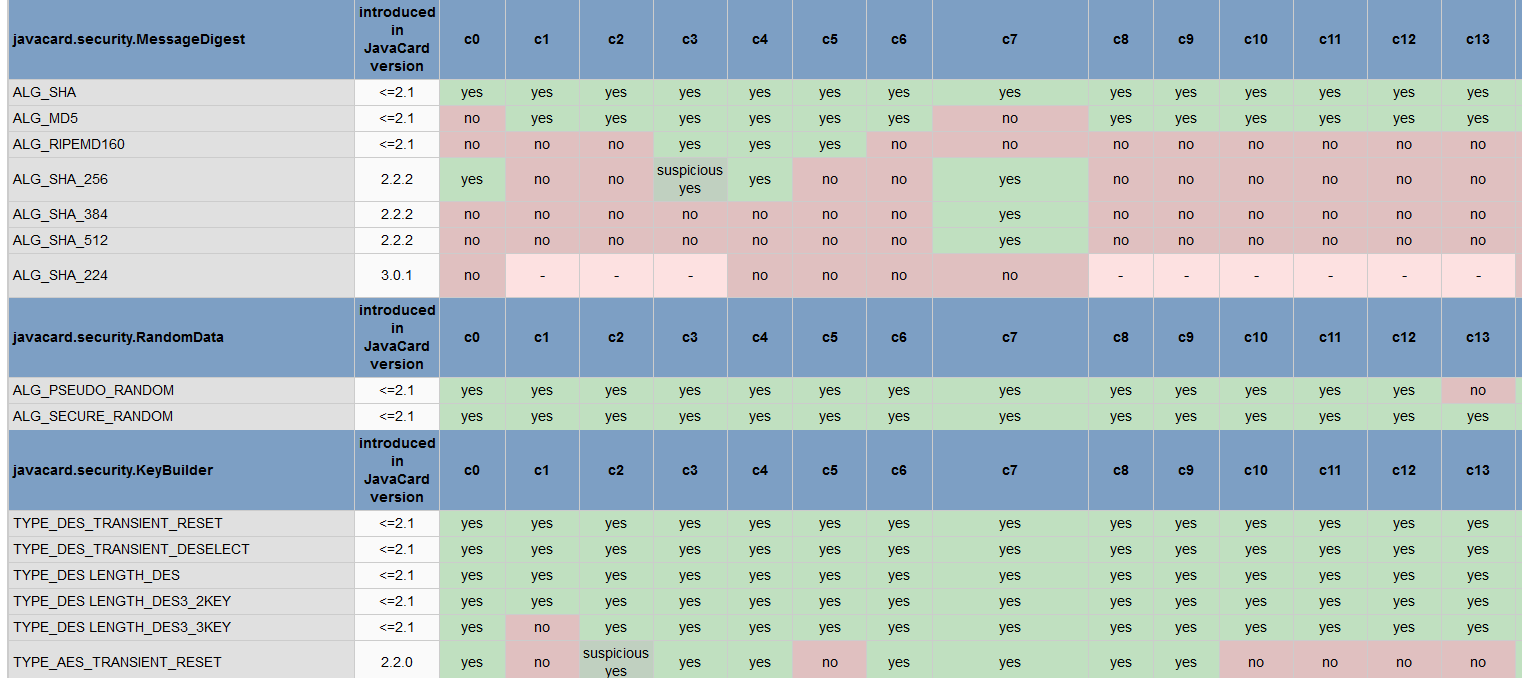 | PV204 Smartcards 12.3.2019
30
What is the typical performance?
Hardware differ significantly
Clock multiplier, memory speed, crypto coprocessor…
Typical speed of operation is:
Milliseconds (RNG, symmetric crypto, hash)
Tens of milliseconds (transfer data in/out)
Hundreds of millisecond (asymmetric crypto)
Seconds (RSA keypair generation)
Operation may consists from multiple steps
Transmit data, prepare key, prepare engine, encrypt
 additional performance penalty
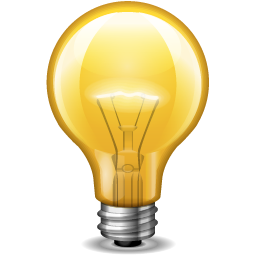 | PV204 Smartcards 12.3.2019
31
https://jcalgtest.org
Performance tables for common cards
Is faster always better?
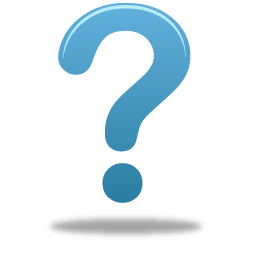 Visit https://jcalgtest.org
What influences the speed?
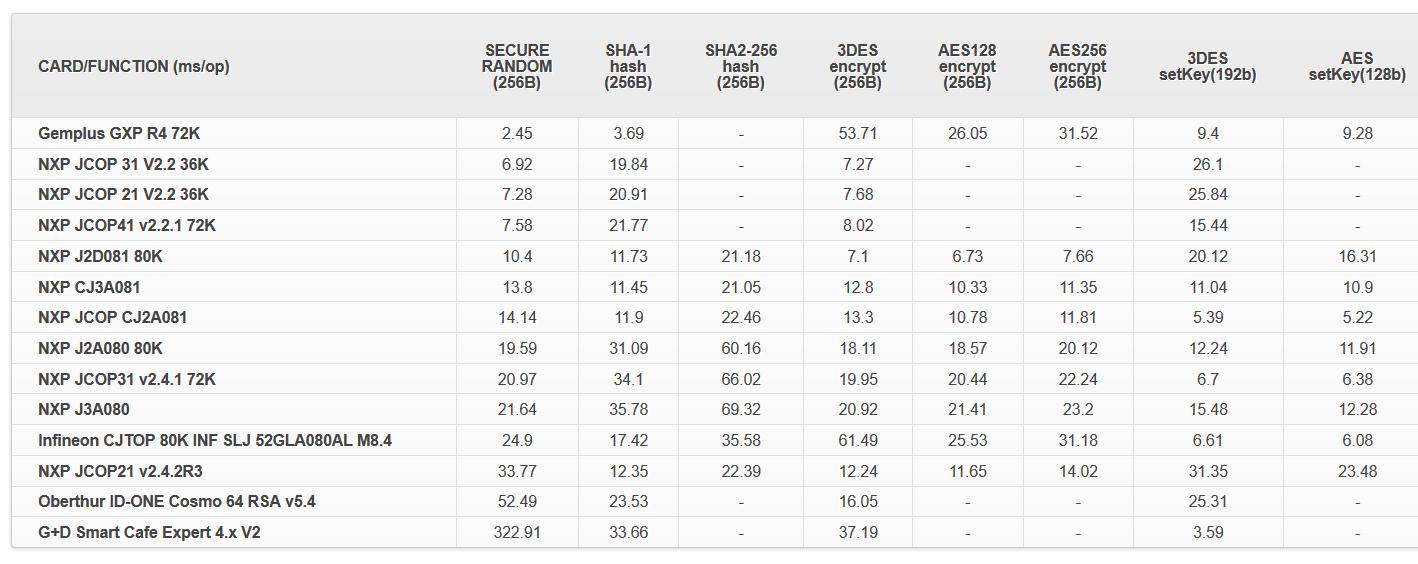 | PV204 Smartcards 12.3.2019
32
https://jcalgtest.org
Performance with variable data lengths
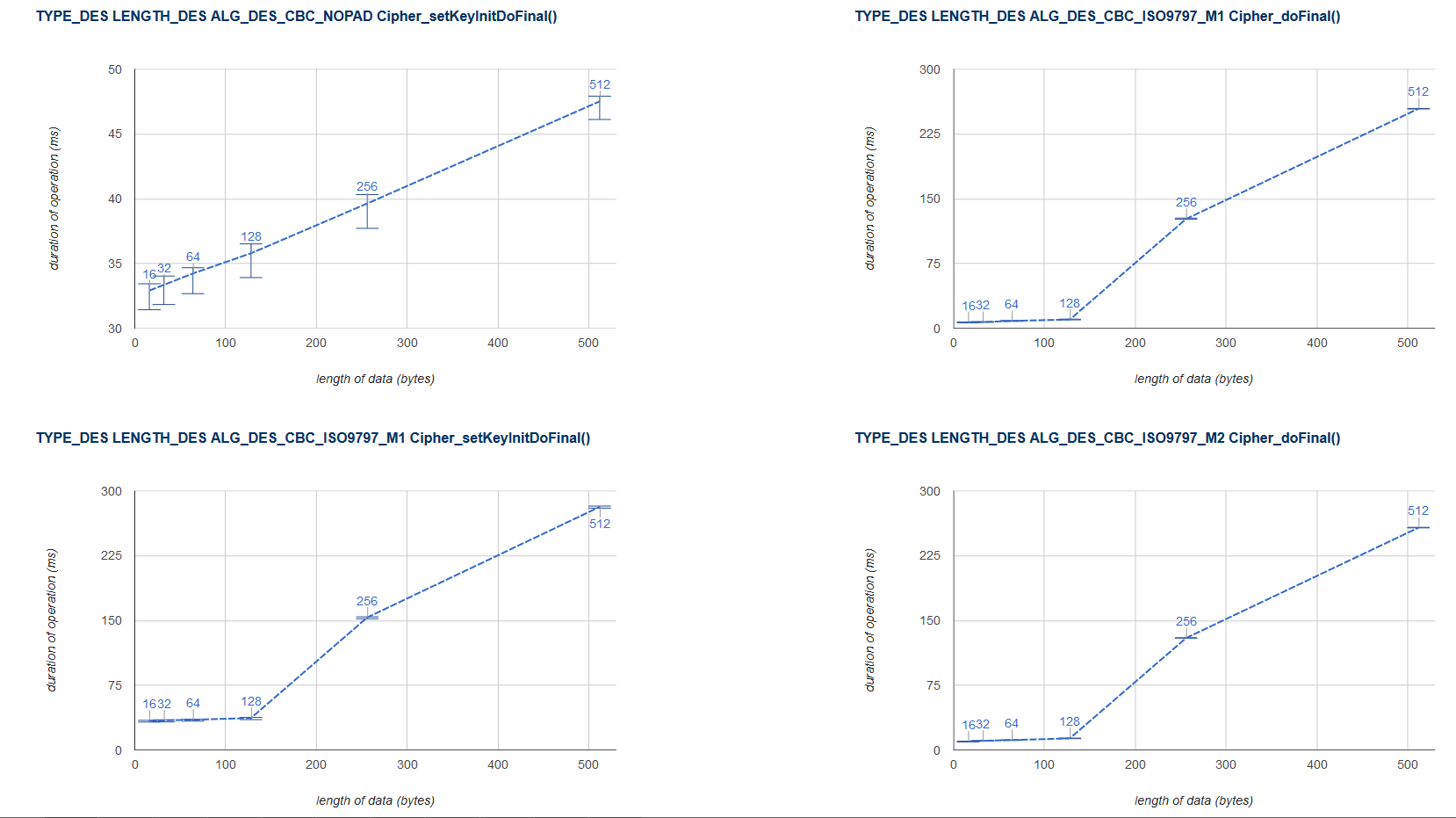 Limited memory and resources 
may cause non-linear dependency on a processed data length
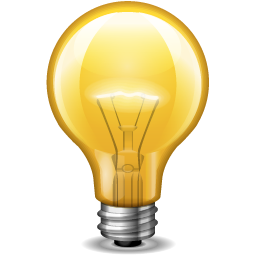 | PV204 Smartcards 12.3.2019
33
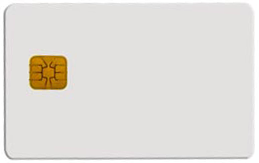 How many cryptographic engines?
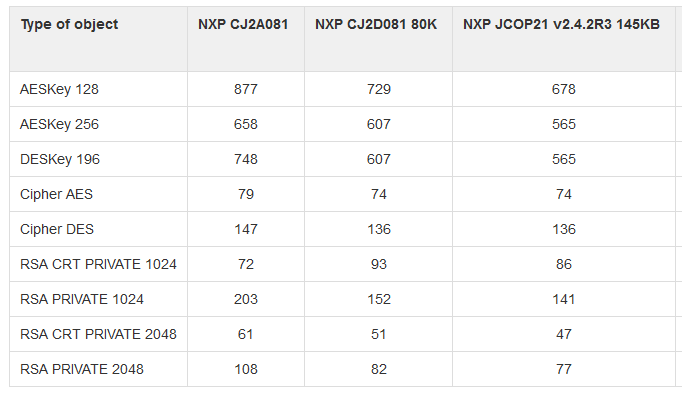 | PV204 Smartcards 12.3.2019
34
Smart card management
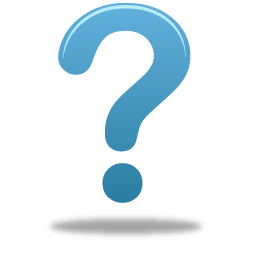 What functionality would require?
| PV204 Smartcards 12.3.2019
35
Motivation
How to upload, install and remove applications?
Who should be allowed to upload/remove apps?
What if multiple mutually distrusting apps on card?
How to update application in already issued card?

Need for cross-platform interoperable standard
Many manufactures and platform providers
| PV204 Smartcards 12.3.2019
36
Globalplatform
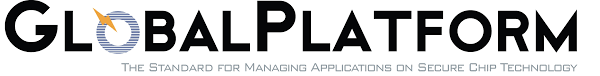 | PV204 Smartcards 12.3.2019
37
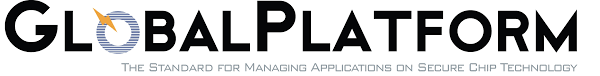 GlobalPlatform
Specification of API for card administration
Upload/install/delete applications
Card lifecycle management
Card security management
Security mechanisms and protocols
Newest is GlobalPlatform Card Specification v2.3
December 2015
Previous versions also frequently used
http://www.globalplatform.org/specificationscard.asp
| PV204 Smartcards 12.3.2019
38
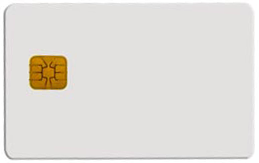 Card Manager
GlobalPlatform – main terms
Security 
Domain 1
Security 
Domain 2
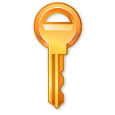 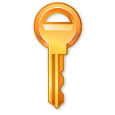 Smart card life cycle
OP_READY, INITIALIZED (prepared for personalization)
SECURED (issued to user, use phase)
CARD_LOCKED (temporarily locked (attack), unlock to SECURED)
TERMINATED (logically destroyed)
Card Manager (CM)
Special card component responsible for administration and card system service functions (cannot be removed)
Security Domain (SD)
Logically separated area on card with own access control
Enforced by different authentication keys
| PV204 Smartcards 12.3.2019
39
GlobalPlatform – main terms
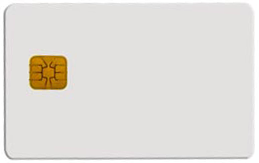 Card Manager
Security 
Domain 1
Security 
Domain 2
Card Content (apps,data) Management
Content verification, loading, installation, removal 
Security Management
Security Domain locking, Application locking
Card locking, Card termination
Application privilege usage, Security Domain privileges
Tracing and event logging
Command Dispatch
Application selection
(Optional) Logical channel management
Applet 2
Applet 3
Applet 1
| PV204 Smartcards 12.3.2019
40
Smart card life cycles
The smart card passes various logical life cycle states between manufacture and final destruction
Life cycle states define which operations can be performed with the card
The card Life Cycle States OP_READY and INITIALIZED are intended for use during the Pre-Issuance phases of the card’s life. 
The states SECURED, CARD_LOCKED and TERMINATED are intended for use during the Post-Issuance phase of the card although it is possible to terminate the card at any point during its life.
| PV204 Smartcards 12.3.2019
41
Smart card life cycles
OP_READY – card is ready for uploading of key diversification data, any application and issuer specific structures.
INITIALIZED – card is fully prepared but not yet issued to card holder.
SECURED – card is issued to card holder. Card management is possible only through Security domain (installation of signed applets etc.).
CARD_LOCKED – card is locked due to some security policy and no data management can be performed. Card can be locked by Security domain and later unlocked as well (switch back to SECURED state).
TERMINATED – card is logically “destroyed“ due to card expiration or detection of the severe security thread.
| PV204 Smartcards 12.3.2019
42
Global Platform APDU commands
DELETE – delete uniquely identifiable object (e.g. JavaCard applet)
STORE_DATA – upload content of single data object
GET_DATA - used to retrieve a single data object
SET_STATUS – set Life Cycle status
GET_STATUS – return Life Cycle status
INSTALL – initiate installation, typically (JavaCard) applet
LOAD – upload file from PC to smart card, e.g. JavaCard cap file
PUT_KEY – update value of specified key
| PV204 Smartcards 12.3.2019
43
Card Production Life Cycle (CPLC)
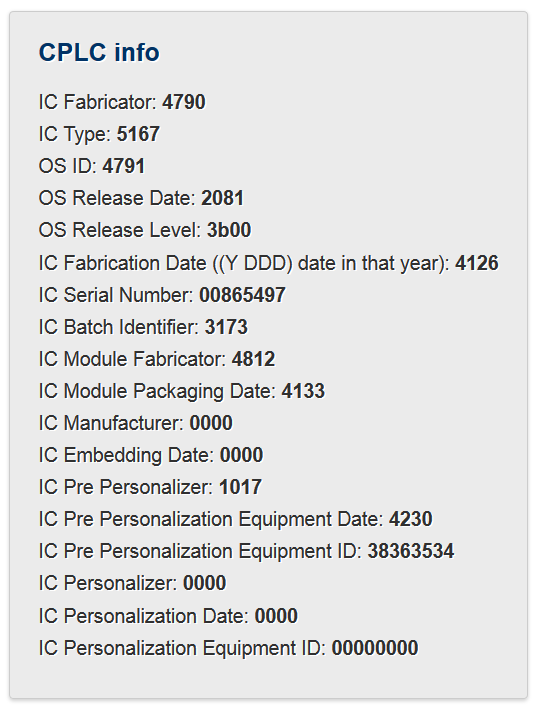 Manufacturing metadata
Dates (OS, chip)
Circuit serial number
(not mandatory)
GlobalPlatform APDU
80 CA 9F 7F 00
gppro --info
ISO7816 APDU
00 CA 9F 7F 00
| PV204 Smartcards 12.3.2019
44
Two factor authentication
| PV204 Smartcards 12.3.2019
45
Two-factor authentication
Two factors with tokens/smart cards
Token (smart card, phone) + Knowledge (PIN, Password)
Authorize transaction with card and PIN 
Authenticate with password and SMS 
Authenticate user with One-Time Password (OTP) generated on mobile phone (stored secret key) after screen unlock (pattern) 
U2F token (password + token + button press)
…
	How to attack two-factor?
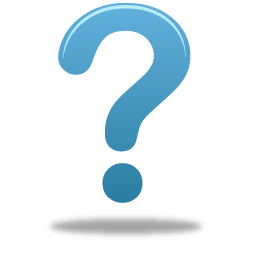 | PV204 Smartcards 12.3.2019
46
Application uses PC/SC interface (SCardxx)
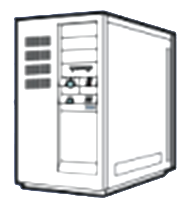 User application
winscard.dll
reader driver
USB driver
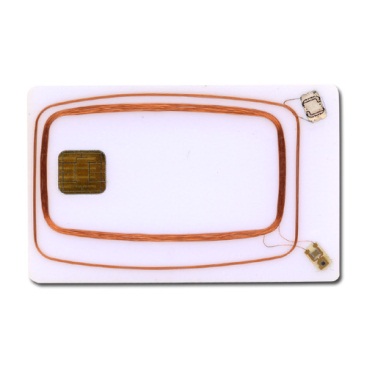 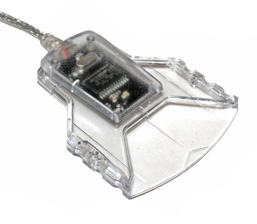 APDU
| PV204 Smartcards 12.3.2019
47
Where to log communication?
In-application logging
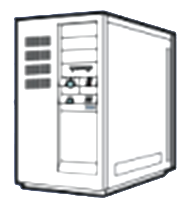 User application
winscard.dll
“Stub” winscard.dll logging
reader driver
Virtual reader
In-card logger
USB driver
HW USB sniffer
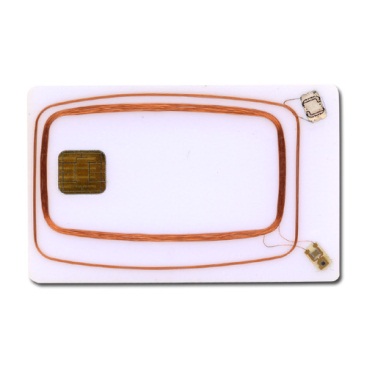 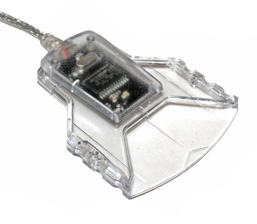 APDU
SW USB sniffer
HW ISO7816 T=0/1
| PV204 Smartcards 12.3.2019
48
based on ApduView utility (by Fernandes)
APDUPlay project (https://www.fi.muni.cz/~xsvenda/apduinspect.html)
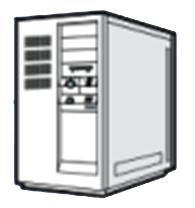 [begin] 
SCardTransmit (handle 0xEA010001)# apduCounter:0# 
totalBytesINCounter:1# 
transmitted:00 a4 04 00 0a a0 00 00 00 28 80 10 30 01 ff 
responseTime:31# 
SCardTransmit result:0x0# 
received:6a 81 

SCardTransmit (handle 0xEA010001)# apduCounter:1# 
totalBytesINCounter:16# 
…
User application
winscard.dll (stub)
original.dll
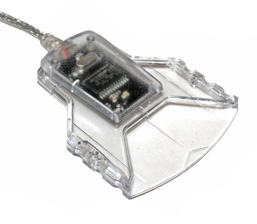 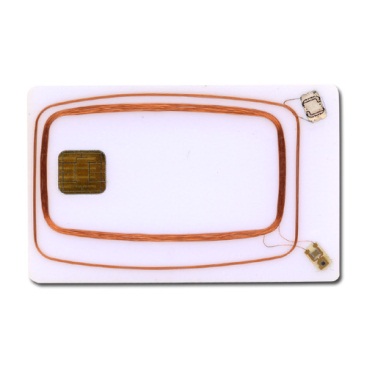 | PV204 Smartcards 12.3.2019
49
What can you do then…
Log all APDU send via SCardTransmit()
Log all SCardXXX function calls
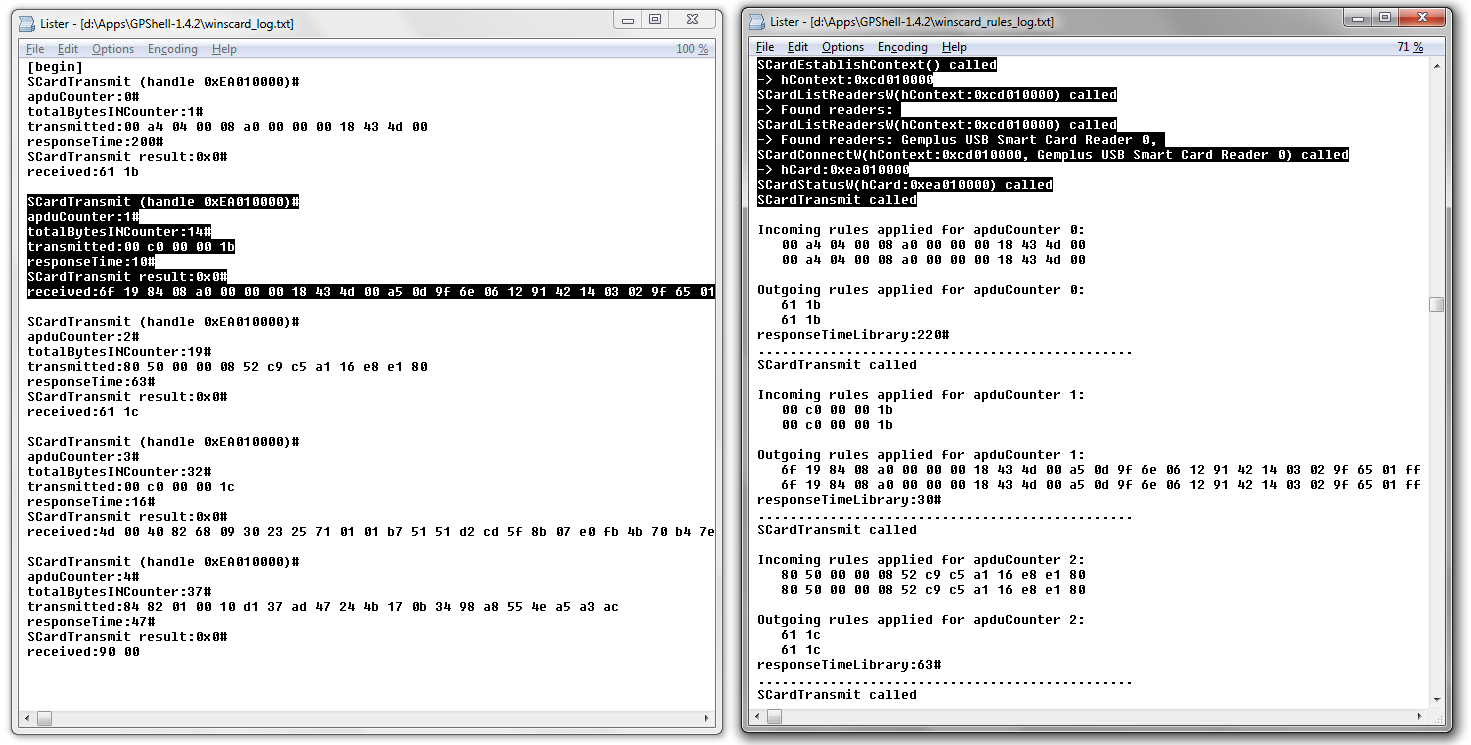 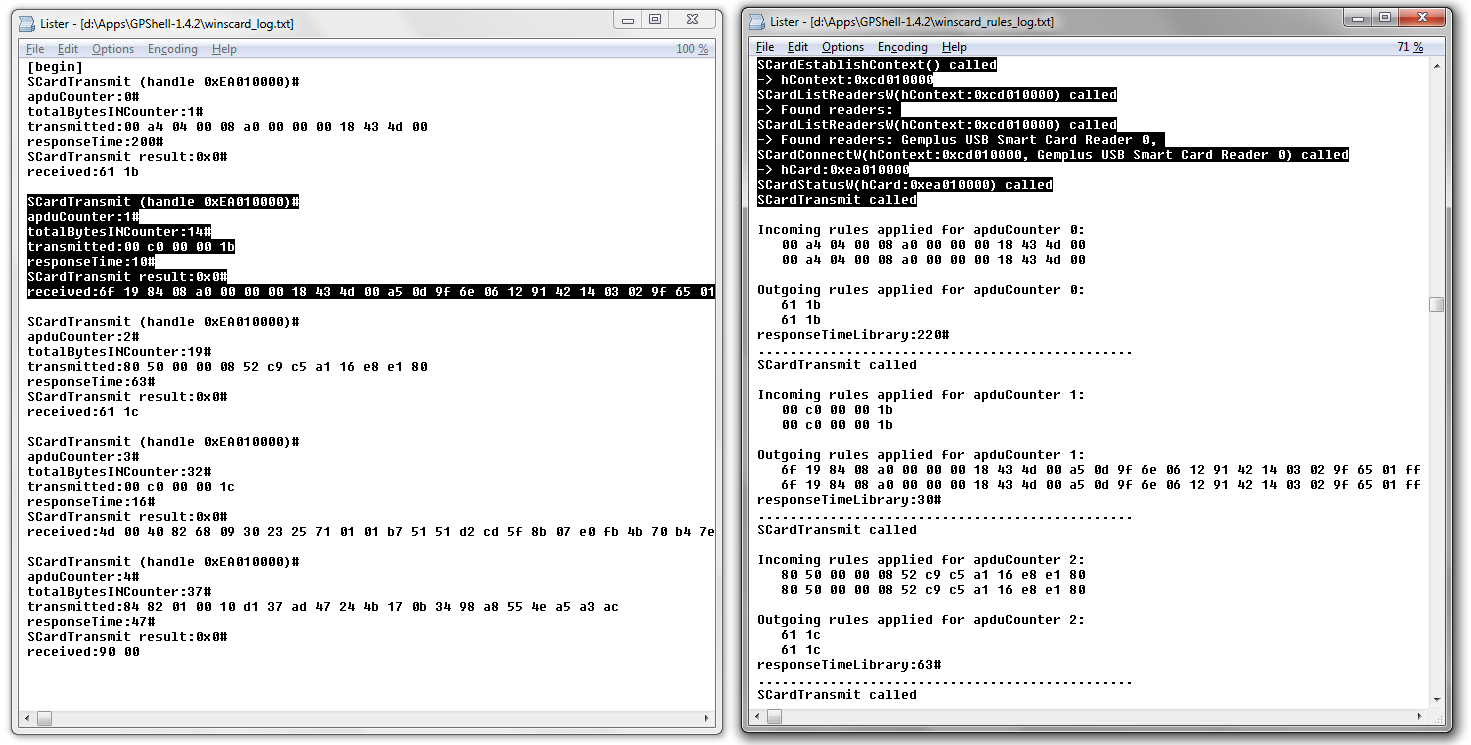 | PV204 Smartcards 12.3.2019
50
Visualize logged APDU’s
| PV204 Smartcards 12.3.2019
51
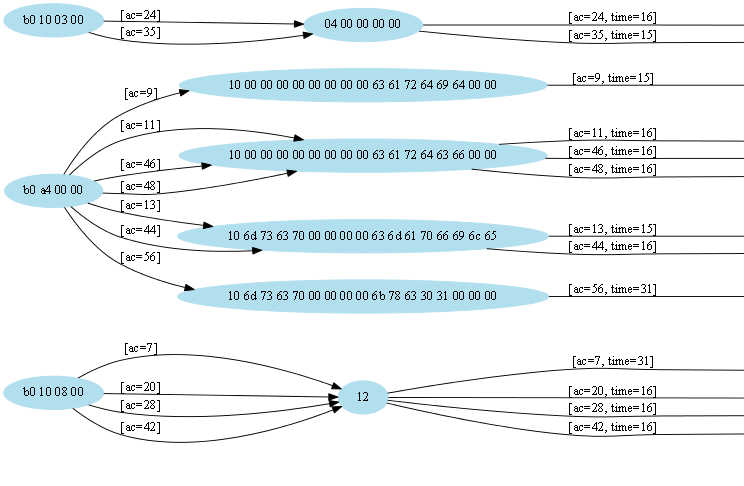 | PV204 Smartcards 12.3.2019
52
For attacking two-factor, logging is usually not enough
Manipulate incoming/outgoing APDUs
modify packet content (change receiver account number)
replay of previous packets (pay twice)
simulate presence of smart card 
…
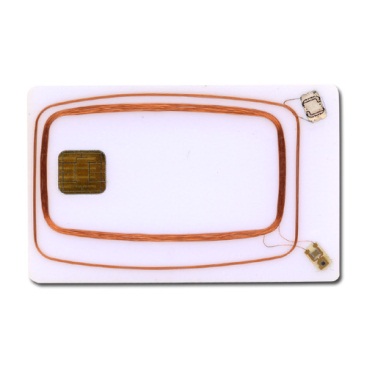 00 a4 04 00 08 01 02 03 04 05 06 07 08
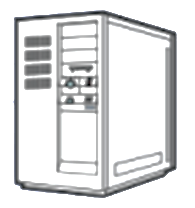 winscard.dll (stub)
90 00
[RULE1]
MATCH1=in=1;t=0;cla=00;ins=a4;p1=04;
ACTION=in=0;data0=90 00;le=02;
| PV204 Smartcards 12.3.2019
53
German banking malware (2009)
Two-factor authorization of transactions (chipTAN/cardTAN)
Application code injection
modifies info about transaction and balance shown to user in browser
intercepts/modifies transaction data for signature by smart card
http://www.cio.com/article/2429854/infrastructure/german-police--two-factor-authentication-failing.html
The Fairy Tale of “What You See Is What You Sign” - Trojan Horse Attacks on Software for Digital Signatures (2001)
http://www.hanno-langweg.de/hanno/research/scits01p.pdf 
Importance of physical PIN-pad and display of transaction amount independently
| PV204 Smartcards 12.3.2019
54
German banking malware
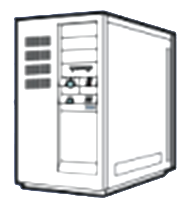 User application
Code inject application
winscard.dll
reader driver
USB driver
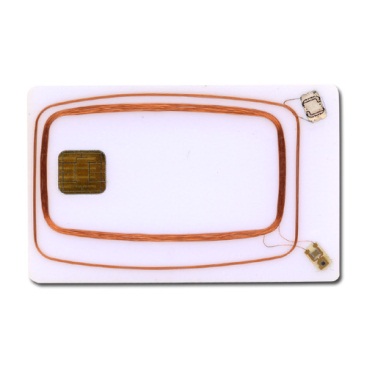 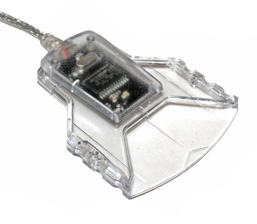 APDU
| PV204 Smartcards 12.3.2019
55
ZeuS smartcard support module
ZeuS Banking Trojan (2010, 2012)
Analysed by A. Matrosov, Group-IB and others
http://www.welivesecurity.com/2010/11/05/dr-zeus-the-bot-in-the-hat/
http://www.secureworks.com/cyber-threat-intelligence/threats/zeus/
Smart card controlled via PC/SC interface
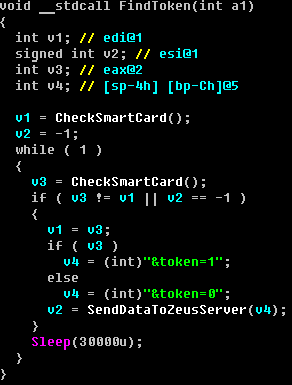 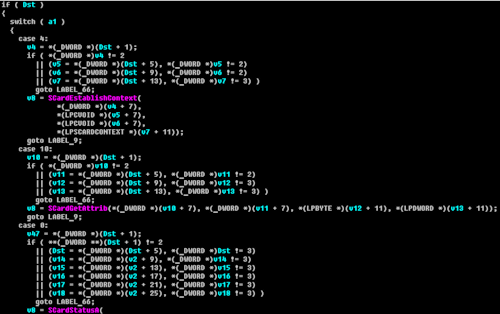 | PV204 Smartcards 12.3.2019
56
ZeuS smartcard support module
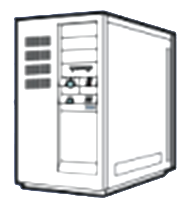 User application
Malicious app
Malicious application
winscard.dll
reader driver
USB driver
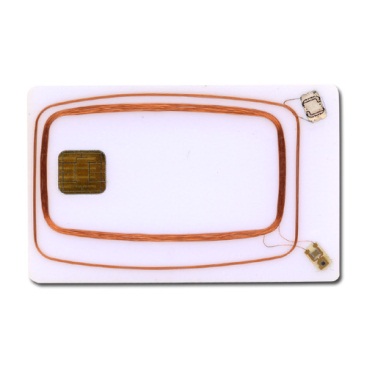 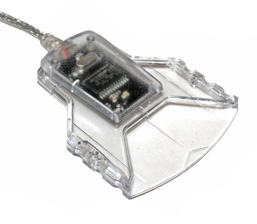 APDU
| PV204 Smartcards 12.3.2019
57
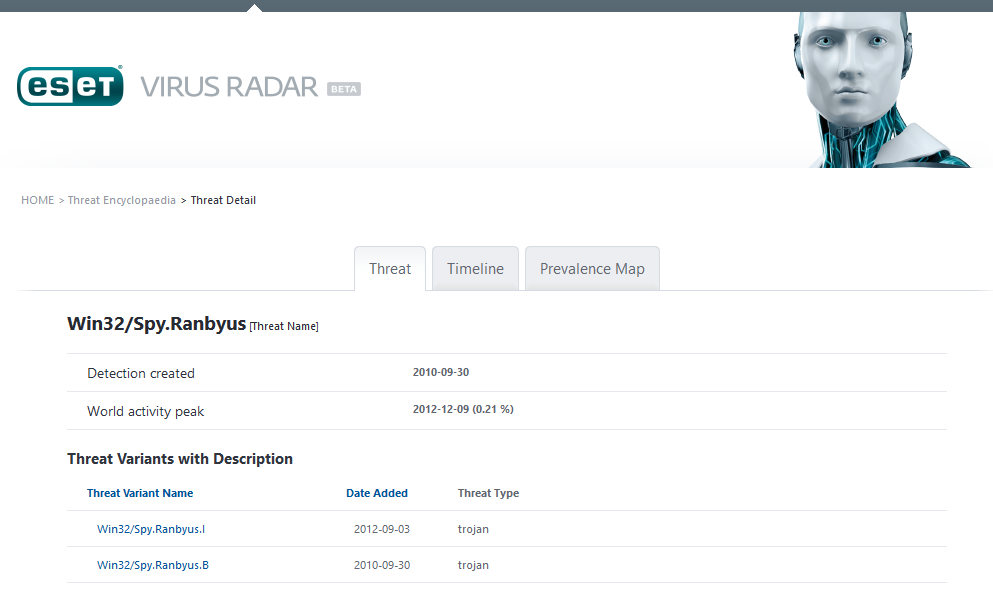 Win32/Spy.Ranbyus
Analysed by A. Matrosov
http://www.welivesecurity.com/2012/06/05/smartcard-vulnerabilities-in-modern-banking-malware/
Scans for available smart cards, info send to C&C
uses PC/SC SmartCard API for scan
later redirects communication on USB level (FabulaTech USB for RD installed)
| PV204 Smartcards 12.3.2019
58
Win32/Spy.Ranbyus
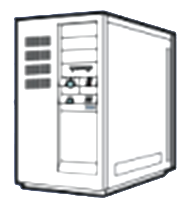 User application
Malicious app
Malicious application
winscard.dll
reader driver
USB driver
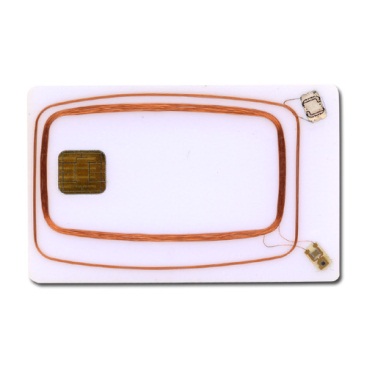 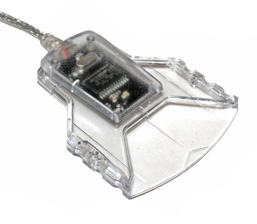 APDU
Remote USB redirection
| PV204 Smartcards 12.3.2019
59
Skimmers, PoS hacks
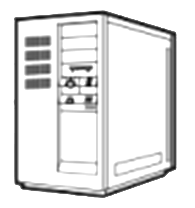 Manipulated PoS firmware:
Magnetic skimmer (+ send data over GSM)
MitM: chipverified by signature
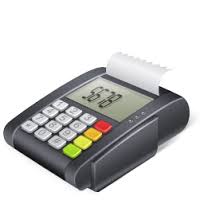 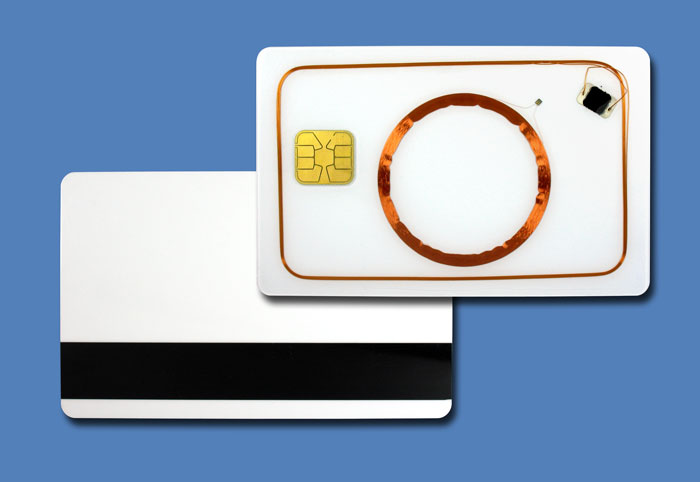 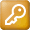 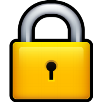 APDU
| PV204 Smartcards 12.3.2019
60
Recall U2F how can you attack U2F if PC/SC layer is controlled?
| PV204 Smartcards 12.3.2019
61
FIDO U2F protocol
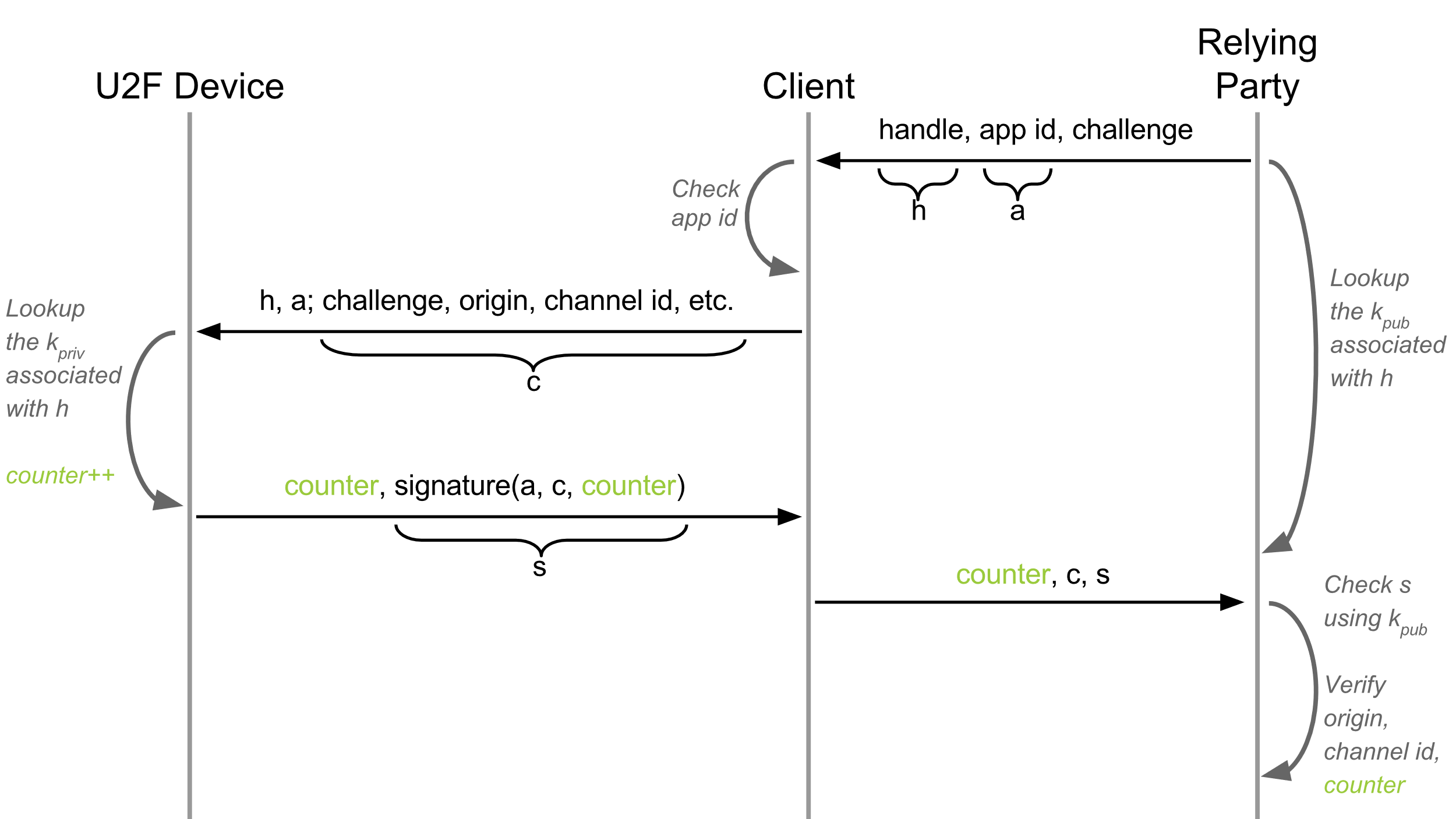 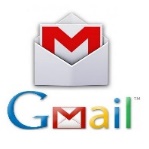 Malicious PC/SC
https://developers.yubico.com/U2F/Protocol_details/Overview.html
| PV204 Smartcards 12.3.2019
62
How to authenticate and communicate securely?
Secure channel Protocol (for smartcards)
| PV204 Smartcards 12.3.2019
63
TLS handshake
Credit: Cloudflare
| PV204 Smartcards 12.3.2019
64
Why not to use TLS all the time?
Requires asymmetric cryptography 
Unsuitable for slower devices
Requires long keys 
Unsuitable for devices with small memory
Requires significant data overhead (~6.5KB)
http://netsekure.org/2010/03/tls-overhead/
More lightweight protocols exist
RFID / smartcards / IoT…
Note: TLS can be fully implemented on smartcards (but slow)
https://github.com/gilb/smart_card_TLS
| PV204 Smartcards 12.3.2019
65
Secure channels – questions to ask
What attacker model is assumed?
Integrity protection? Encryption? Authentication?
One-side or mutual authentication?
What kind of cryptography is used?
What keys are required/pre-distributed?
Additional trust hierarchy required?
Is necessary to generate random numbers/keys? 
What if keys are compromised? Forward secrecy?
| PV204 Smartcards 12.3.2019
66
What attacker model is assumed?
Integrity protection? Encryption? Authentication?
One-side or mutual authentication?
What kind of cryptography is used?
What keys are required/pre-distributed?
Additional trust hierarchy required?
Is necessary to generate random numbers/keys? 
What if keys are compromised? Forward secrecy?
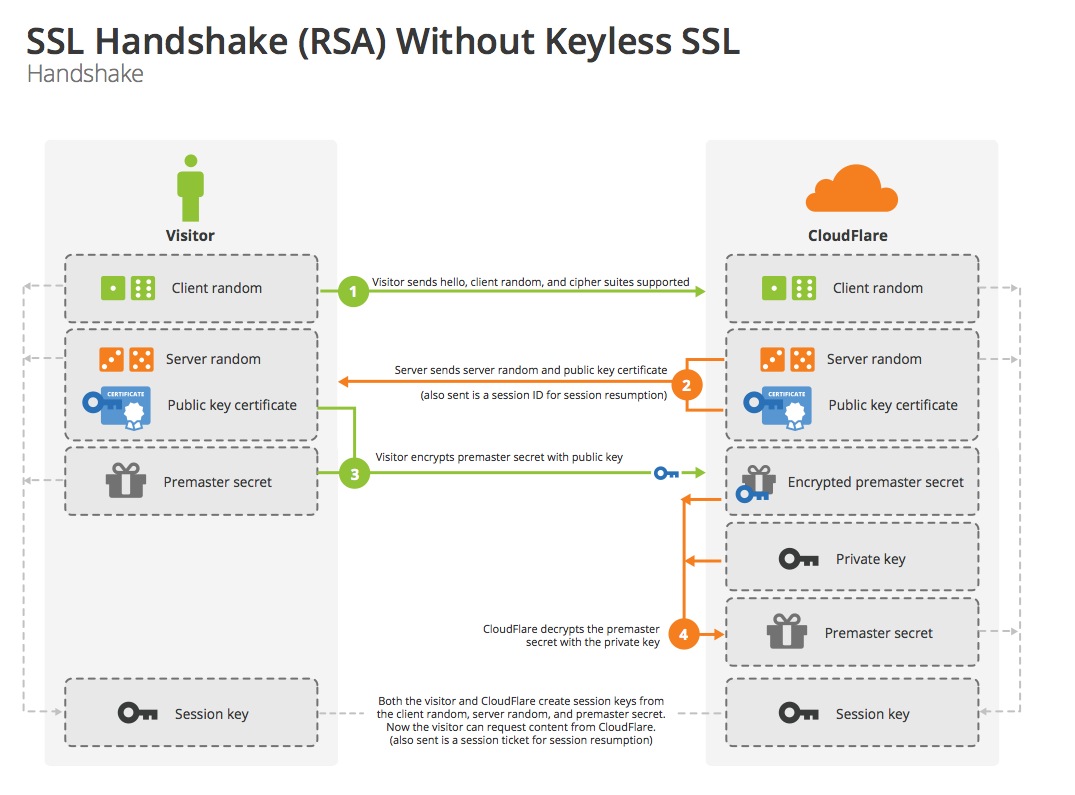 | PV204 Smartcards 12.3.2019
67
Common lightweight SCPs
OpenPlatform SCP’01,’02 (3DES-based)
OpenPlatform SCP‘10 (RSA-based)
OpenPlatform SCP’03 (AES-based)
ISO/IEC 7816-4 Secure Messaging
ePassports Basic Access Control (3DES-based)
ePassports Extended Access Control (3DES,RSA,DH,SHA1/2-based)
| PV204 Smartcards 12.3.2019
68
Example: GlobalPlatform SCP’03
Mutual authentication (based on symmetric crypto)
Session key derivation (based on long-term keys)
NIST SP 800-108
Message (APDU) confidentiality and integrity MAC 
INITIALIZE UPDATE
Random challenge, card’s computations
EXTERNAL AUTHENTICATE
Terminal response
Secure messaging
What are problems with 
usage of symmetric crypto?
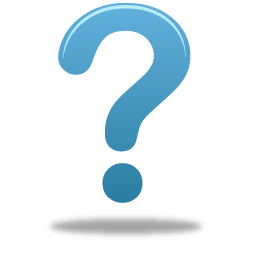 | PV204 Smartcards 12.3.2019
69
Secure Channel Protocol '03‘, Card Specification v2.2 – Amendment D, GPC_SPE_014
| PV204 Smartcards 12.3.2019
70
Secure Channel Protocol '03‘, Card Specification v2.2 – Amendment D, GPC_SPE_014
| PV204 Smartcards 12.3.2019
71
ePassport protocols (ICAO 9303)
Significantly more complex trust model
Passport, Inspection terminal, Trusting countries, Distrusting countries
Multiple sensitivity levels (basic info / fingerprint / iris)
Combination of symmetric and asymmetric cryptography
Basic Access Control (BAC) protocol
SCP-like protocol, static key is content from MRZ
Extended Access Control (EAC) protocol
Terminal authentication (RSA/ECDSA, SHA-1/2)
Chip authentication (DH/ECDSA key)
PACE protocol to establish session keys 
Active Authentication (AA) protocol
| PV204 Smartcards 12.3.2019
72
Mandatory reading
When Organized Crime Applies Academic Results
A Forensic Analysis of an In-Card Listening Device
https://eprint.iacr.org/2015/963.pdf

Which academic attacks is of concern?
What system is targeted?
How is attack carried out? Is it protocol flaw?
What can prevent this attack vector?
| PV204 Smartcards 12.3.2019
73
Conclusions
Smartcards are highly secure and capable modules
Programmable
Accessible (cost, API…)
Protocol stack between PC application and smartcard
PC/SC, APDU transfer, GlobalPlatform, JavaCard
Two-factor authentication is not silver bullet
But way better than password alone!
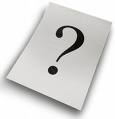 Questions
| PV204 Smartcards 12.3.2019
74